Національна школа суддів України
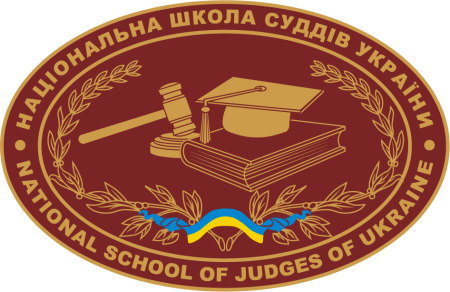 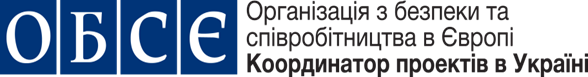 НОРМАТИВНЕ ВРЕГУЛЮВАННЯ КОНФЛІКТУ  ІНТЕРЕСІВ
Національна школа суддів України
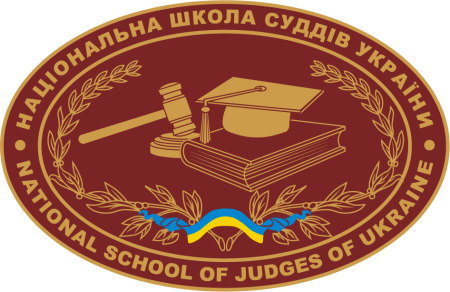 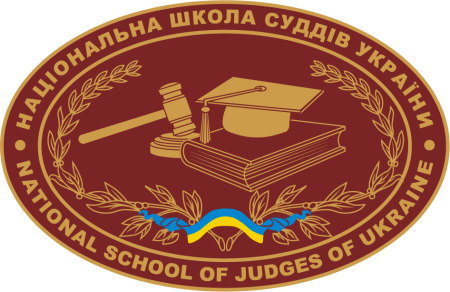 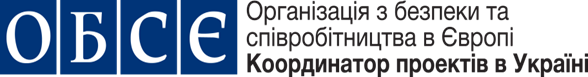 Акти, що регулюють питання конфлікту інтересів у діяльності суддів

Закон України “Про запобігання корупції”
Закон України “Про судоустрій і статус суддів”
Кодекс суддівської етики 
Порядок здійснення контролю за дотриманням законодавства щодо конфлікту інтересів в діяльності суддів та інших представників судової системи та його врегулювання (Рішення Ради суддів України від 4.02.2016 р.) 
Положення про Комітет етики, врегулювання конфлікту інтересів та професійного розвитку суддів (Рішення Ради суддів України від 4.02.2016 р.)
Визначення понять (ст. 1 ЗУ “Про запобігання корупції”)
ПРИВАТНИЙ ІНТЕРЕС - будь-який майновий чи немайновий інтерес особи, у тому числі зумовлений особистими, сімейними, дружніми чи іншими позаслужбовими стосунками з фізичними чи юридичними особами, у тому числі ті, що виникають у зв’язку з членством або діяльністю в громадських, політичних, релігійних чи інших організаціях
ПОТЕНЦІЙНИЙ КОНФЛІКТ ІНТЕРЕСІВ  (ПКІ)- наявність у особи приватного інтересу у сфері, в якій вона виконує свої службові чи представницькі повноваження, що може вплинути на об’єктивність чи неупередженість прийняття нею рішень, або на вчинення чи невчинення дій під час виконання зазначених повноважень
РЕАЛЬНИЙ КОНФЛІКТ ІНТЕРЕСІВ  (РКІ)- суперечність між приватним інтересом особи та її службовими чи представницькими повноваженнями, що впливає на об’єктивність або неупередженість прийняття рішень, або на вчинення чи невчинення дій під час виконання зазначених повноважень
ПКІ може перерости у РКІ
Особливості регулювання конфлікту інтересів в діяльності суддів
ч. 1 ст. 35 ЗУ “Про запобігання корупції”
“Правила врегулювання конфлікту інтересів в діяльності  (...) суддів судів загальної юрисдикції (...) визначаються законами, які регулюють статус відповідних осіб та засади організації відповідних органів”
п. 6 ч. 8 ст. 133 ЗУ “Про судоустрій і статус суддів”
Рада суддів України здійснює контроль за додержанням вимог законодавства щодо врегулювання конфлікту інтересів у діяльності суддів судів загальної юрисдикції (...) ; приймає рішення про врегулювання реального чи потенційного конфлікту інтересів у діяльності зазначених осіб (у разі, якщо такий конфлікт не може бути врегульований у порядку, визначеному процесуальним законом).
ч. 10 ст. 133 ЗУ “Про судоустрій і статус суддів”
У разі виникнення в (...) судді суду загальної юрисдикції (крім випадків, коли конфлікт інтересів врегульовується в порядку, визначеному процесуальним законом) (...) реального чи потенційного конфлікту інтересів вони зобов’язані не пізніше наступного робочого дня з моменту виникнення такого конфлікту інтересів у письмовій формі повідомити про це Раду суддів України.
Етичні засади регулювання конфлікту інтересів
Стаття 1 
Суддя повинен бути прикладом неухильного додержання вимог закону і принципу верховенства права, присяги судді, а також дотримання високих стандартів поведінки з метою зміцнення довіри громадян у чесність, незалежність, неупередженість та справедливість суду.
Стаття 3 
Суддя має докладати всіх зусиль до того, щоб на думку розсудливої, законослухняної та поінформованої людини його поведінка була бездоганною.
Етичні засади регулювання конфлікту інтересів
Стаття 15
Неупереджений розгляд справ є основним обов’язком судді. Суддя має право заявити самовідвід у випадках, передбачених процесуальним законодавством, у разі наявності упередженості щодо одного з учасників процесу, а також у випадку, якщо судді з його власних джерел стали відомі докази чи факти, які можуть вплинути на результат розгляду справи. 
Суддя не повинен зловживати правом на самовідвід. 
Суддя заявляє самовідвід від участі в розгляді справи у разі неможливості ухвалення ним об’єктивного рішення у справі.
Стаття 19
Суддя повинен враховувати, що сімейні, соціальні взаємовідносини чи будь-які інші стосунки та втручання з боку органів державної влади не мають впливати на поведінку судді чи ухвалення судових рішень.
Порядок здійснення контролю за дотриманням законодавства щодо конфлікту інтересів
Порядок:
Суб’єкти контролю
Обов’язки суб’єкта конфлікту інтересів
Способи здійснення контролю 
Заходи самостійного та зовнішнього врегулювання конфлікту інтересів
Рішення Ради
Додатки:
Реєстр обов’язкових повідомлень про конфлікт інтересів 
Реєстр звернень щодо поведінки суб’єктів конфлікту інтересу 
Реєстр звернень за роз’ясненням щодо наявності або відсутності конфлікту інтересів (додаток 
Реєстр декларацій про приватні інтереси 
Зміст обов’язкового повідомлення про конфлікт інтересів 
Зміст звернення щодо поведінки суб’єктів конфлікту інтересу 
Зміст звернень за роз’ясненням щодо наявності або відсутності конфлікту інтересів, шляхів його врегулювання, а також щодо застосування та тлумачення правил суддівської етики 
Добровільна декларація про приватні інтереси 
План-схема складання опису типових ситуацій конфлікту інтересів
Положення про Комітет – урегульовує процес подання, розгляду та підготовки проектів рішень за зверненнями щодо конфлікту